2021 LGS VELİ BİLGİLENDİRME TOPLANTISI
FATİH ORTAOKULU 
PSİKOLOJİK DANIŞMA VE REHBERLİK SERVİSİ
NELER VAR BU KILAVUZDA?
Ne var bu kılavuzda LGS 2021.ppsx
LGS 2021 BAŞVURU BİLGİLERİNİ KONTROL ET!
LGS 2021 Broşür.pdf
LGS 2021 BROŞÜRÜ
MESLEKLERİ VE İŞLERİ TANIMASINI SAĞLAYINLise Türlerini Tanıması Noktasında Destek Olabilirsiniz. (Fen Lisesi, Sosyal Bilimler Liseleri, Anadolu Liseleri, Anadolu İmam Hatip Liseleri, Mesleki Ve Teknik Anadolu Liseleri, Güzel Sanatlar Ve Spor Liseleri, Mesleki Eğitim Merkezleri)En Çok Hangi Dersi Seviyor? Okul Dışı Etkinliklerden Hangisinden Hoşlanıyor? Sahip Olduğu Önemli Beceriler Nelerdir? Kendiyle Gurur Duyduğu En Önemli Özelliği Nedir? En Çok Neler İlgisini Çekiyor?Holland Mesleki Tercih Envanteri Uyguladık.
-HEDEF BELİRLEME ÇALIŞMALARI-
Her Birimizin Farklı Özellikleri Vardır. Çocuğunuz Bir Alanda Başarısız İse, Bu Diğer Alanda Başarısız Olacağı Anlamına Gelmez. Çocuğunuzu Başarılı Olduğu Alanlarda Teşvik Edin. Çocuğunuzun Akademik Başarısının Düşüklüğü Çalışma Hayatında Başarısız Olacağı Anlamına Gelmez!
UNUTMAYIN Kİ HER İNSAN BİRİCİKTİR.
OKUSAM DA NE OLACAĞIM? ROL MODEL ALDIĞI KİŞİLERLE TEMASA GEÇEBİLİRSİNİZ. Açık Lise Son Seçenek…
BAŞARI ÖYKÜLERİ AZİZ SANCAR  (2015 NOBEL KİMYA ÖDÜLÜ- DNA ONARIMI)
SINAV KAYGISIYLA BAŞ ETMEDE AİLELERE ÖNERİLER
Bir sınav öncesinde, sınav sırasında veya sonrasında duyulan endişe ve rahatsızlık hissidir.Sınav öncesinde öğrenilen bilgilerin sınav sırasında açığa çıkarılmasına engel olan ve öğrencinin sınav anında potansiyelini tam olarak kullanmasını engelleyip başarıyı düşüren yoğun kaygı durumudur.
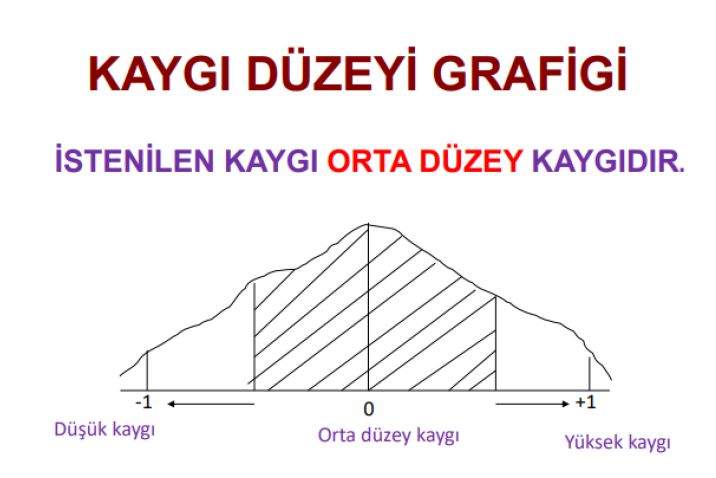 SINAV KAYGISININ BAŞLICA NEDENLERİ :
Sınava gerçeğinden farklı anlamlar  yükleme,
Sınava yeterince hazırlanamama veya kötü çalışma alışkanlıkları,
Başarısız olma korkusu,
Gerçekçi olmayan mükemmeliyetçi yaklaşımlar, 
Olumsuz düşünce biçimleri,
Aile ve çevrenin beklentilerinin yüksek olması,
Sınavda zamanı iyi kullanma teknikleri hakkında bilgi sahibi olmama,
HİSSEDİLEN FİZYOLOJİK BELİRTİLER NELERDİR
Kalp atışlarının düzensizleşmesi ve çarpıntılar,
Solunum düzensizlikleri,
Ellerde titreme, vücutta ateş basması,
Baş dönmesi, bayılma beynin boşalmış gibi hissedilmesi,
Vücutta yorgunluk hissi, uyuşma ve titremeler vb…
SINAV KAYGISI VE YAŞANAN DUYGULAR
Huzursuzluk ,
Öfke – kızgınlık ,
Korku ,
Ümitsizlik ,
Mahcup olma / utangaçlık ,
Hayal kırıklığı ,
Mutsuzluk ,yalnızlık duygusu
Tedirginlik,
Yorgunluk hissi,
Değişken ruh hali,
Düşük özsaygı….
EBEVEYNLERİN YAŞADIĞI KAYGI
Ya başaramazsa…
Az kaldı….Daha eksikleri var.. İyice de sıkıldı artık….
Ondan daha iyi çalışanlar da vardır….
Zaten tüm aksilikler bu çocuğun başına gelir…..
Sınav günü bir aksilik olursa…..
Ya istediği yer olmazsa…
Bu kadar emek boşa mı gidecek…
Bu Düşünceler Bana/Çocuğuma Ne Kazandırıyor?Bu Düşünceler Çocuğuma Daha Çok  Yardımcı Olabilmemi  Sağlıyor Mu?Böyle Düşünerek Ne Elde Edebilirim?
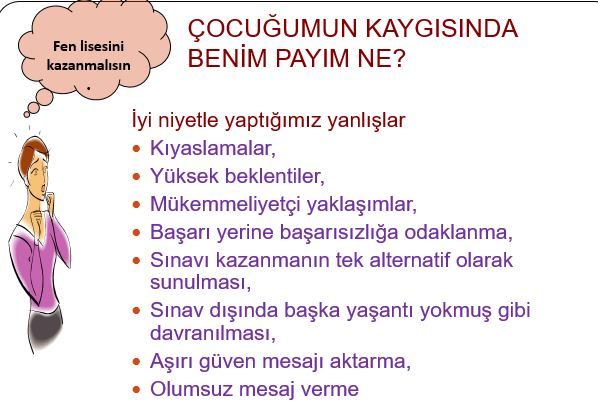 SIKÇA YAPILANYANLIŞLAR
DOĞRUSU
Biz senin yeterince emek verdiğinin farkındayız.
Benim çocuğum sevdiği ve başarabildiği mesleği yapacak 
Aşırı güven her zaman olumlu sonuçlar vermez, çocuğunuz bu güvenin baskısı altında kalabilir, kesinlik içeren ifadelerden kaçının
İyi bir programlama ile çalışmaya da, eğlenmeye de zaman ayrılabilir. 
 Bu tür mesajlar vermek, çocuğunu
za bir şey kazandırmaz, aksine baskı yaratıp başarısızlığa yol açar.

Sınav başarıya ve mutluluğa giden yoldaki seçeneklerden sadece biridir, tek seçenek değildir.  Sınavı kazanamasak da farklı alanlarda mutlu ve başarılı olabiliriz.
YANLIŞ
Falancanın oğlu filanca okulu kazandı…. Bakalım sen ne yapacaksın!!!
Benim Çocuğum Doktor Olacak 

Sen kesin kazanırsın,


Önce sınavı kazan, sonra gezmeye ve eğlenmeye çok zamanın olacak,

Bu gidişle kazanamazsın

Sınav Hayatta Başarılı Olmanın Tek Yoludur!
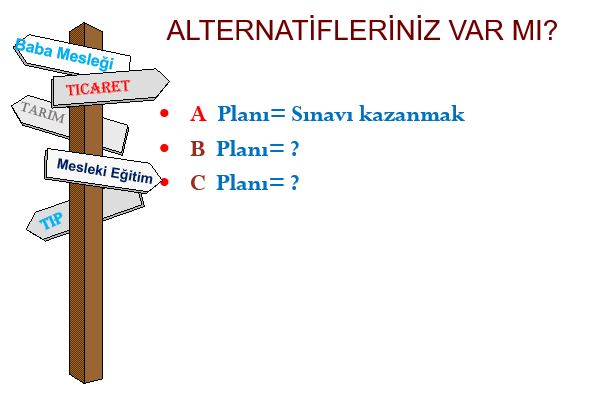 AİLELERE ÖNERİLER
Dinleyin-gerçekten dinleyin, anladığınızı hissettirin.
Evde huzurlu bir ortam yaratın,
Çocuğunuzu  olduğu gibi kabul edin, koşulsuz sevgi gösterin
Empati kurun
Çocuğunuza zaman ayırın
Olumlu yönlerini pekiştirin, taktir edin
Olumsuz davranışlarının doğrusunu anlatın, yargılamayın 
Sınavın yaklaşmakta olduğunu sık sık vurgulayıp çocuklarınıza hatırlatmayın. 
Rahatlar düşüncesiyle sık sık “sana güveniyoruz”, “sen yaparsın” ya da “kazanırsın merak etme” türünde konuşmalar yapmamaya çalışın.
Çocuğunuzla sınav öncesinde kendisini nasıl hissedip değerlendirdiğine yönelik konuşmalar yapın, gerekiyorsa sadece dinleyin.
Çocuğunuza sınavın sonucu ne olursa olsun sizinle olan diyaloğunuzun değişmeyeceğini onu her zaman seveceğinizi ve değer vereceğinizi vurgulayın.
Çalışmasını sağlarım düşüncesiyle tehditler, suçlayıcı ve eleştirel bir gözle yaklaşıp değerlendirme yapmayın.
Sınav öncesinde çocuğunuzu kaygılandıran, telaşlandırıcı tavır ve davranışlardan kaçının.
Çocuğunuza yönelik olarak yapacağınız şeyleri sınav sonucuna endekslemeyin.
Sınavdan bir önceki gün normal bir gündür. Normal günlük yaşam nasılsa öyle yaşanmalıdır.
Çocuğunuzun sizden beklediği tek şey kendisini objektif bir şekilde değerlendirmeniz ve sonuç ne olursa olsun onun yanında olduğunuzu hissettirmenizdir.
GÜNÜN NOTLARI
“Genç, kendisine bir yetişkin gibi davranıldığını ne kadar erken hissederse, kendisi de bir yetişkin gibi davranmayı o derece erken başarabilecektir.
Çocuğunuzu yüreklendirin, onu dinleyin. Sorunlarını ciddiye alın. Çocuğunuzun övgüye layık yönlerini bulmaya çalışın.
Elinize fırsat geçtikçe onaylayın ve övün. “Sana söylemiştim” demekten kesinlikle kaçının. İlgi alanlarını ve hoşlandığı şeyleri destekleyin. Bu eleştiriden daha yapıcıdır.
Çocuğunuzun yaşamına ve gelecekle ilgili planlarına ilgi gösterin,  ama onu sizin düşüncelerinizi kabul etmeye zorlamayın.
Anne-babalar çocuklarına güvenmek zorundadırlar. Aksi kanıtlanana kadar onlara güvenin ve hata yapmalarına izin verin. Doğruyu hata yaparak bulacaklardır.
Yerine getiremeyeceğiniz sözler vermeyin. Anne-baba birleşmiş bir güç olun ve tutarlı davranın.
Çocuklara saygılı bir dille hitap edin. Unutmayın çocuğunuza örnek oluyorsunuz.
Saygısız konuşmalarına, anne-babayı aşağılamasına ve küçümsemesine de izin vermeyin.
Anne-baba arasında çocukla ilgili gizlilik olmamalı. 
Tüm sorunları ve sevinçleri anne-baba birlikte paylaşın.
Onlara yetişkin gibi davranın. Çocukların yaptıkları yanlış davranışlar yalnız olduğunuz bir zaman kendilerine uygun bir dille anlatılmalıdır.
Arkadaşlarını eve davet etmesini destekleyin. Onları tanıyın, onlarla tanışın.
Çocuklarımız başlarına ne gelirse gelsin bizim desteğimizin ve koşulsuz sevgimizin hizmetlerinde olduğundan emin olmalıdırlar.
Gençler bir yandan isyankar, otoriteye karşı tutumlarını sürdürürken öte yandan anne-babanın destek, ilgi ve sevgisine ihtiyaç duyarlar.
YAPTIĞINIZ ŞEYLER İÇİN PİŞMANLIK ZAMANLA GEÇER, NE VAR Kİ; YAPMADIĞIMIZ ŞEYLERE PİŞMANLIĞIN ÇARESİ YOKTUR.SYDNEY J. HARRIS
Çocuklar ve gençler yeni dökülmüş betona benzerler, ne çizerseniz o kalır.
HAYIRLISI BUYMUŞ DİYEBİLMEK…
SONUNDA…..